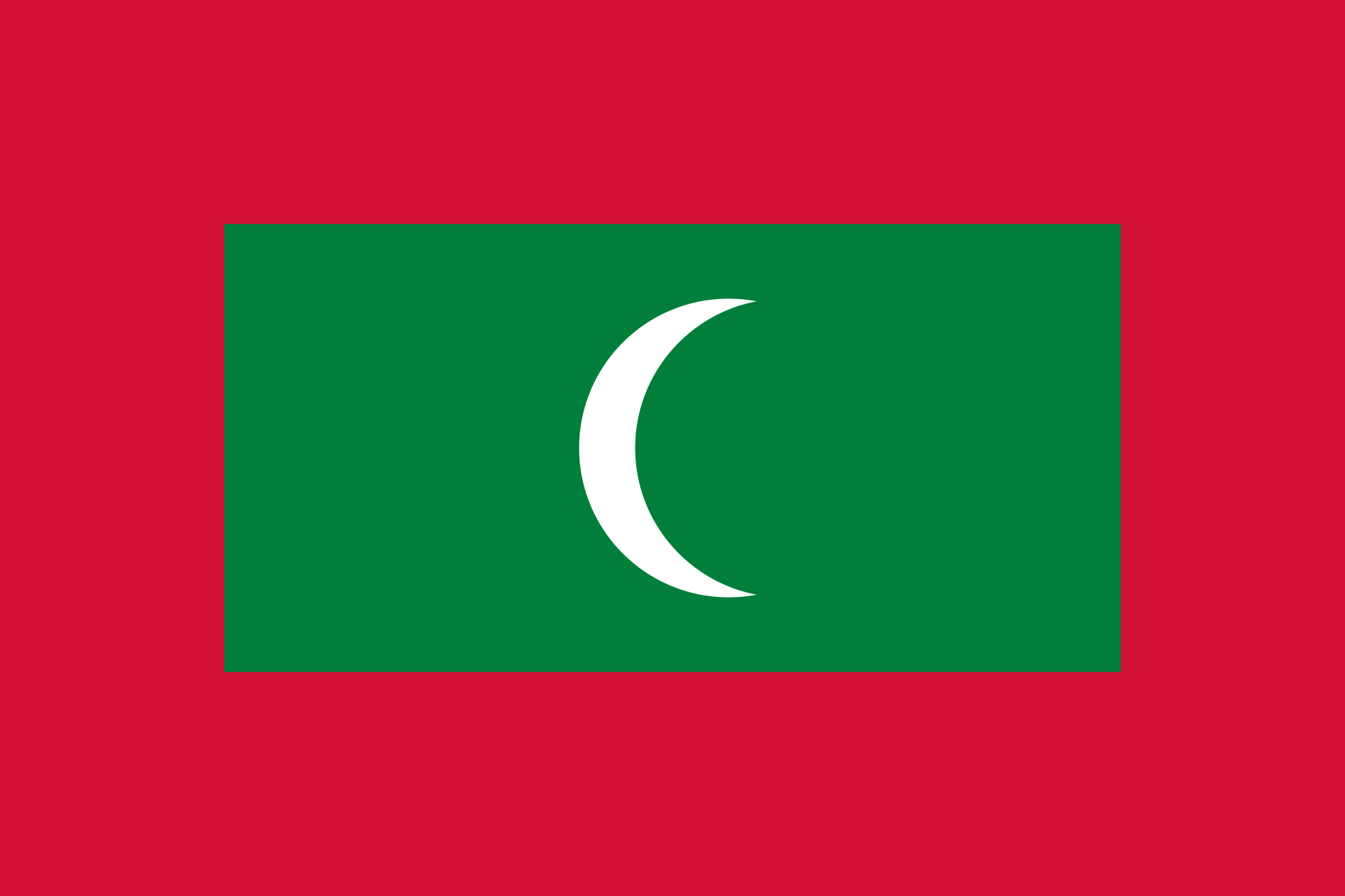 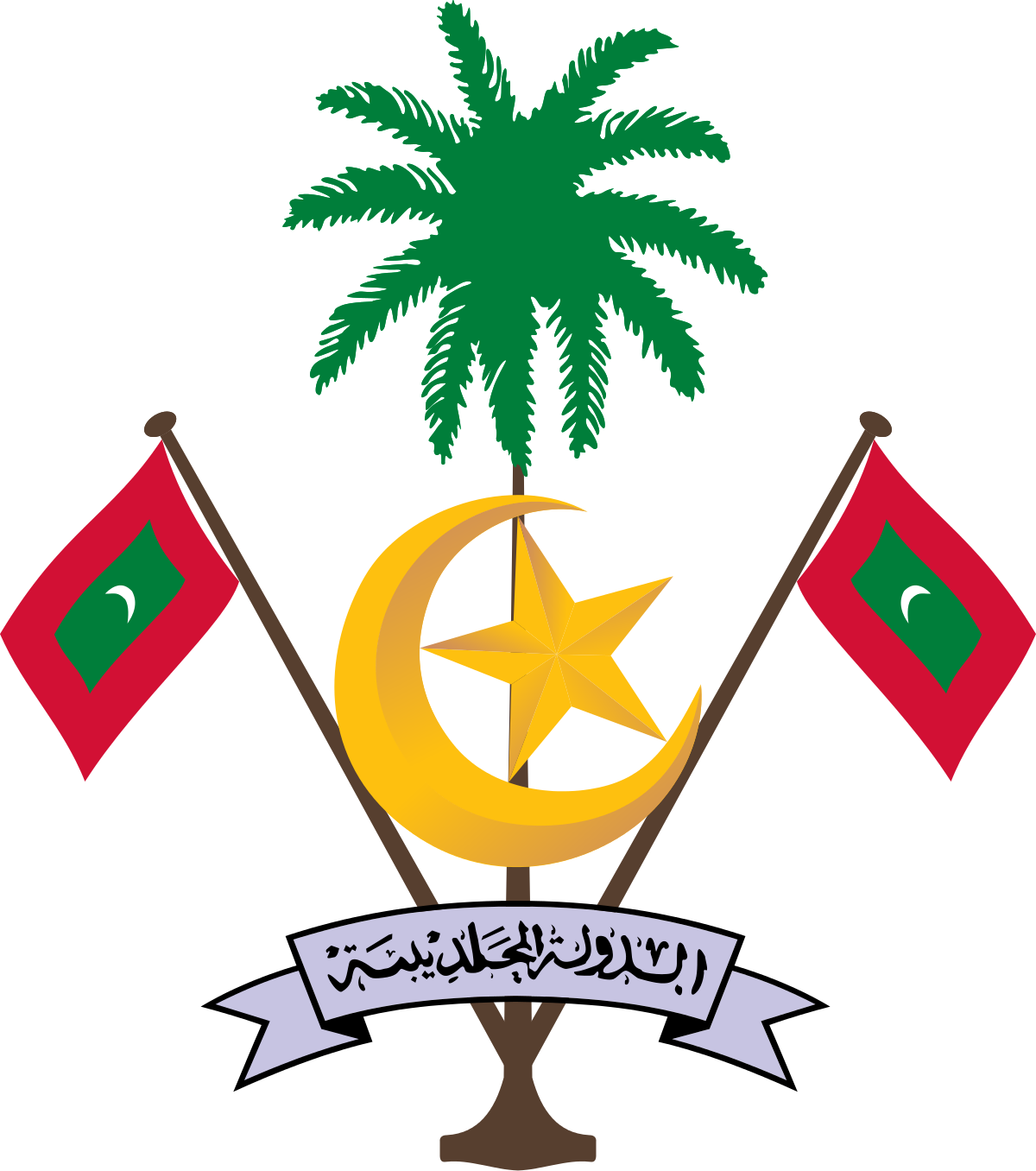 Мальдивы
Мохамед Банин Вахид
Где находятся Мальдивы?
Мальдивы находятся в Южной Азии к югу от Индии. 
Мальдивы не граничат с другими странами
Мальдивы – это 26 атоллов, состоящих из 1192 коралловых островков.

Они имеют площадь 90 тысяч квадратных километров, но территория суши - 298 квадратных километров.
Столица моей родины - Мале
На Мальдивах живёт примерно 402 000 человек.Это мальдивцы, индийцы, бангладешцы, ланкийцы и другие национальности.
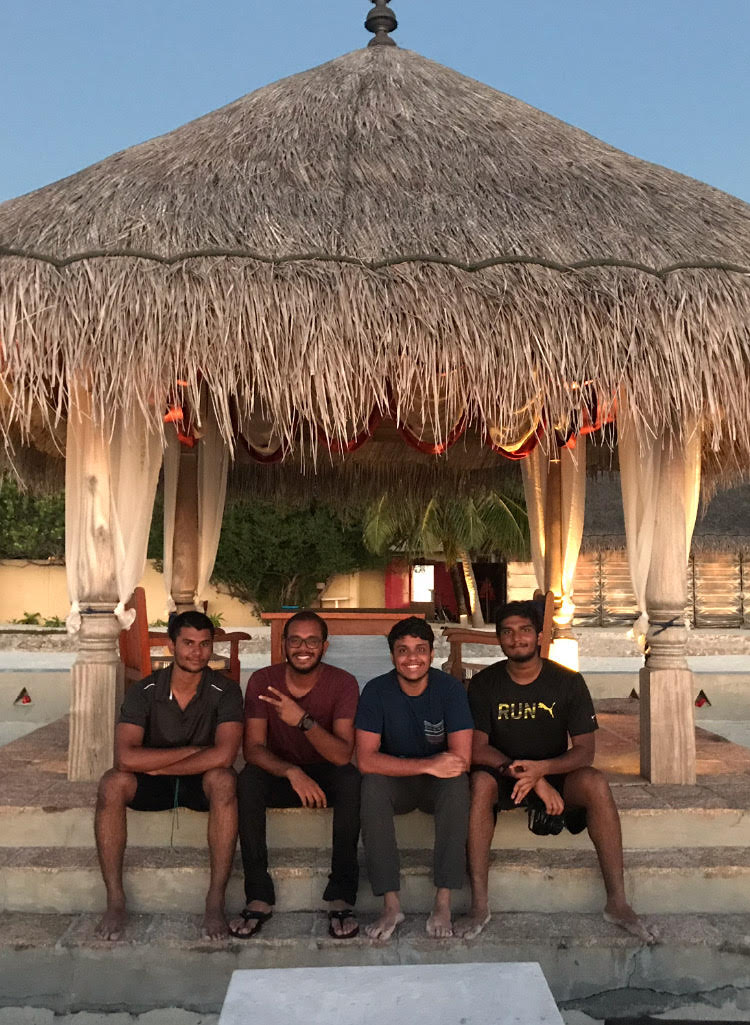 Наша валюта называется руфия.
Что ещё сказать о Мальдивах?
Наш язык называется дивехи. 
А это буквы дивехи.
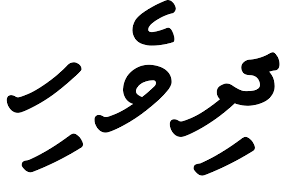 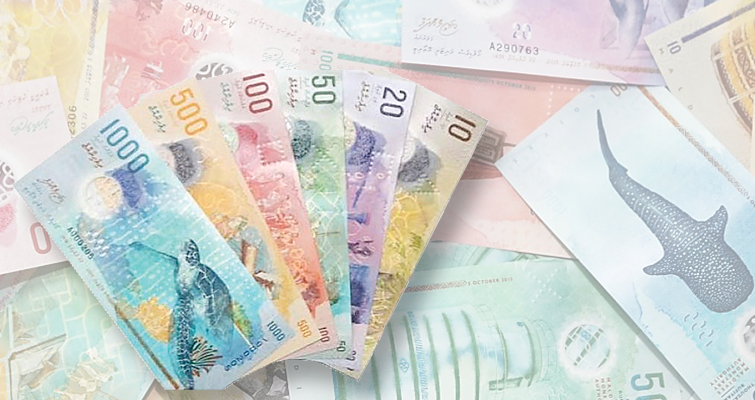 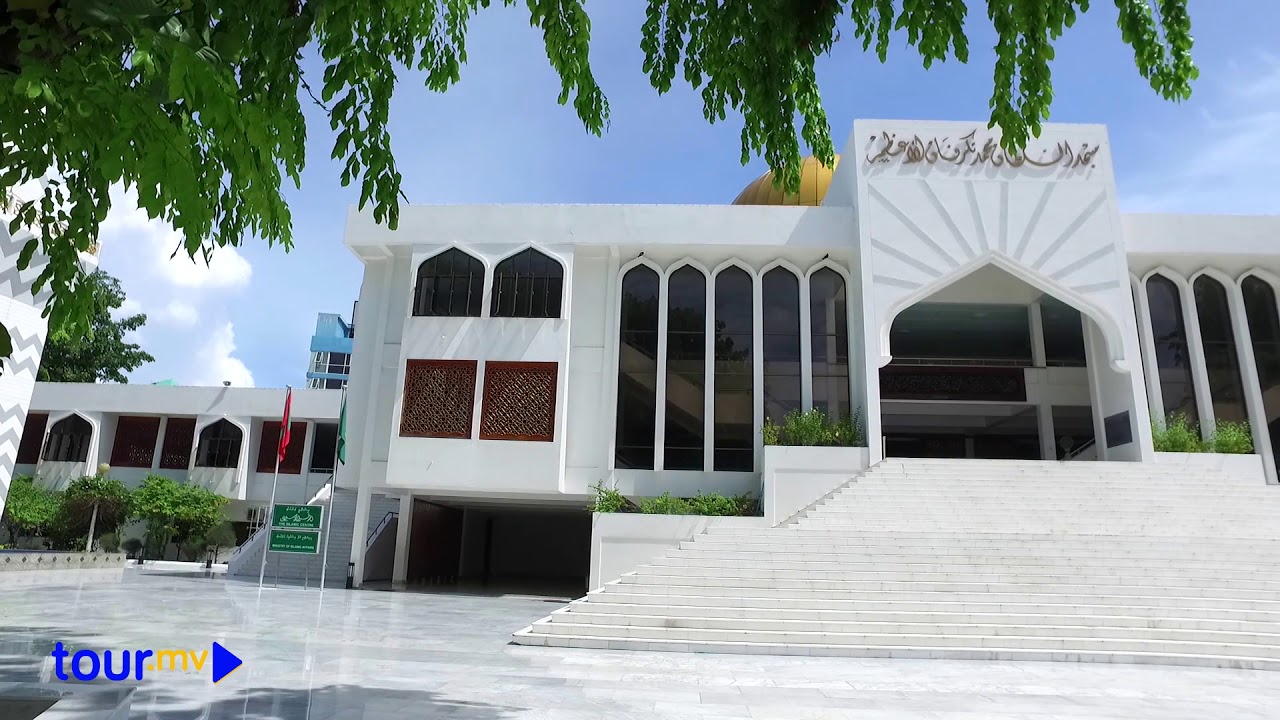 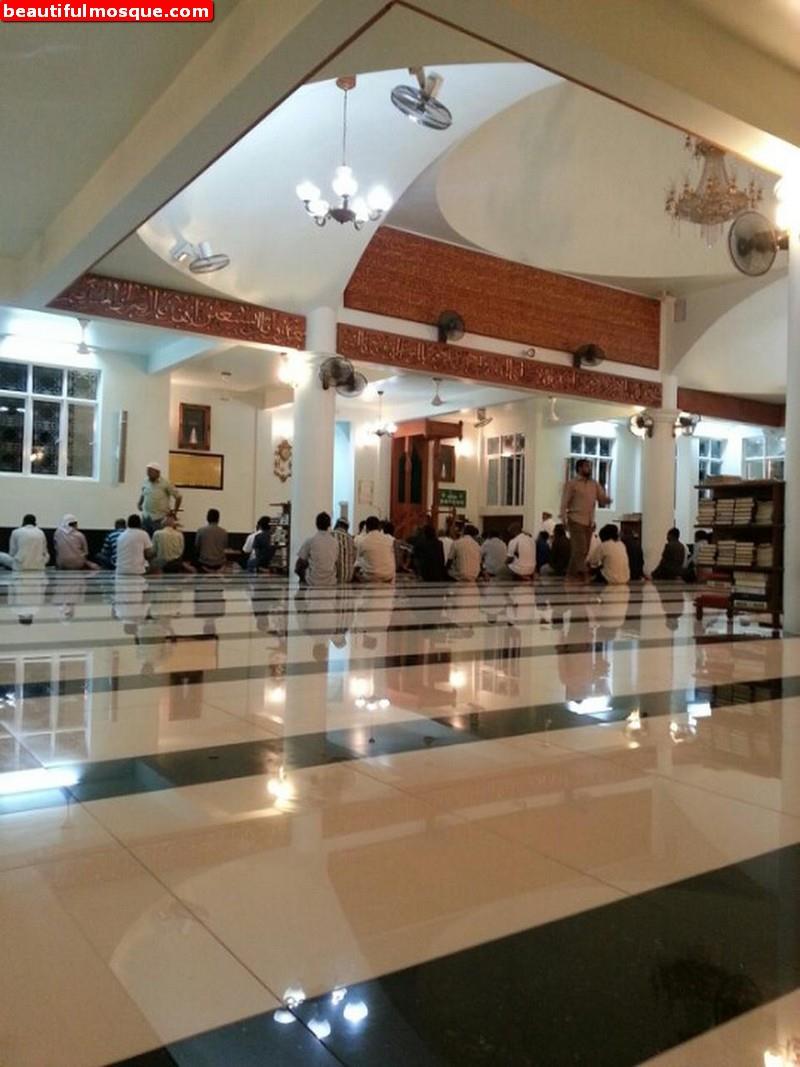 Основная религия Мальдивских островов - ислам, но там живут люди и других религий.
История Мальдивских островов
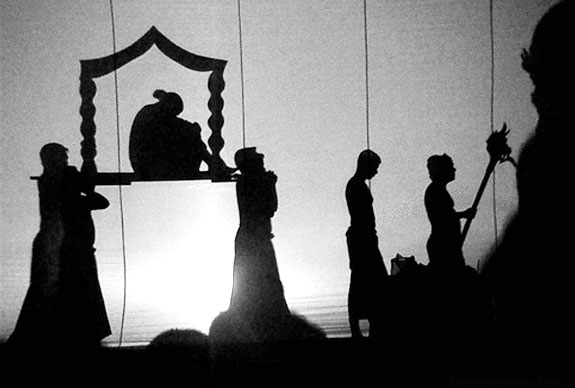 До XII века мальдивцы были буддистами, но в 1153 году на Мальдивах высадился проповедник ислама, приехавший из Тебриза, и скоро всё население приняло ислам. 
По легенде, Мале регулярно посещал джин, который забирал семь девушек и съедал их. 
Чтобы девушки не умирали, проповедник ночами читал Коран, и дьявол на остров больше никогда не приходил.
Современная история
26 июля 1965 года Британия предоставила Мальдивам независимость. Это было счастьем для Мальдив!
Долгое время территория Мальдив  была частью Португалии и Великобритании.
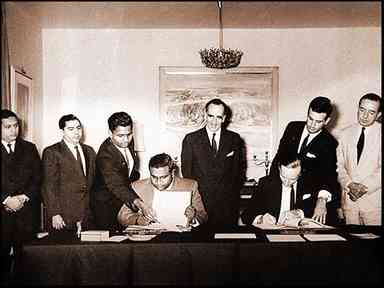 День Независимости Мальдив
Мальдивы начали  праздновать день Независимости 26-го июля 1965 года,
 потому что в этот день Мальдивы получили независимость от британцев.
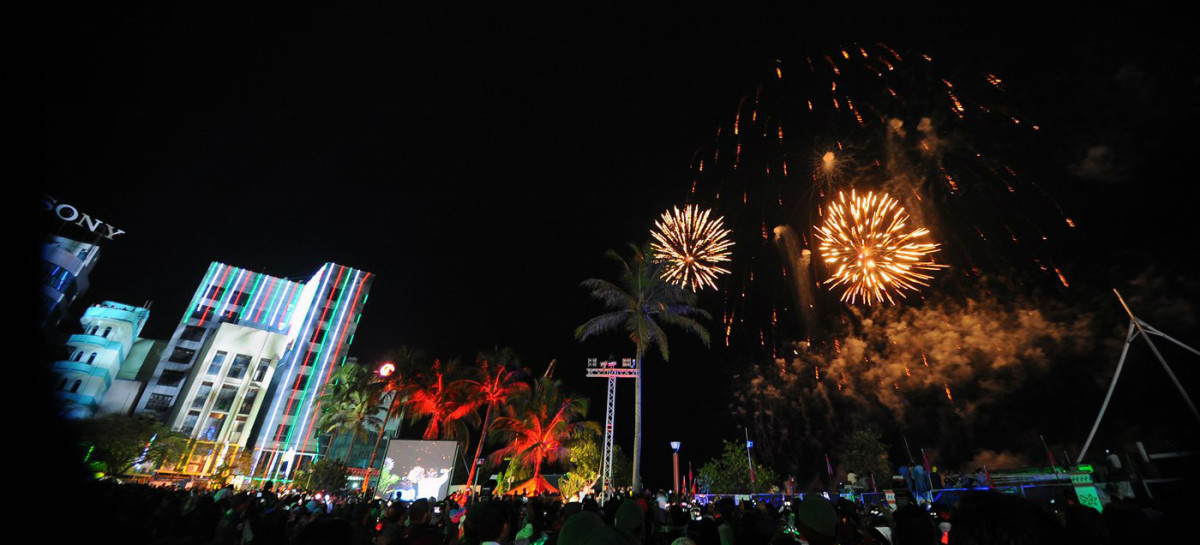 Кокосовая пальма
Символы Мальдив
Роза
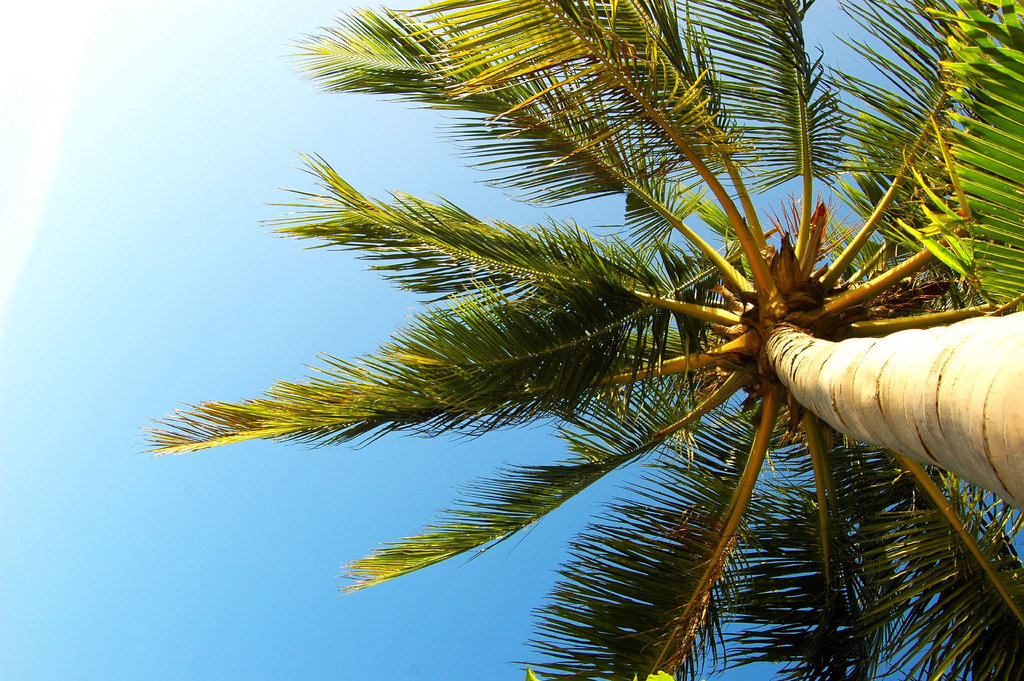 желтоперый тунец
Достопримечательности Мальдив
Главные достопримечательности Мальдивских островов:
 1. Главная мечеть, которая называется Ал-Масжид Ал-Султан Мохамед Такуруфанул Аузам.
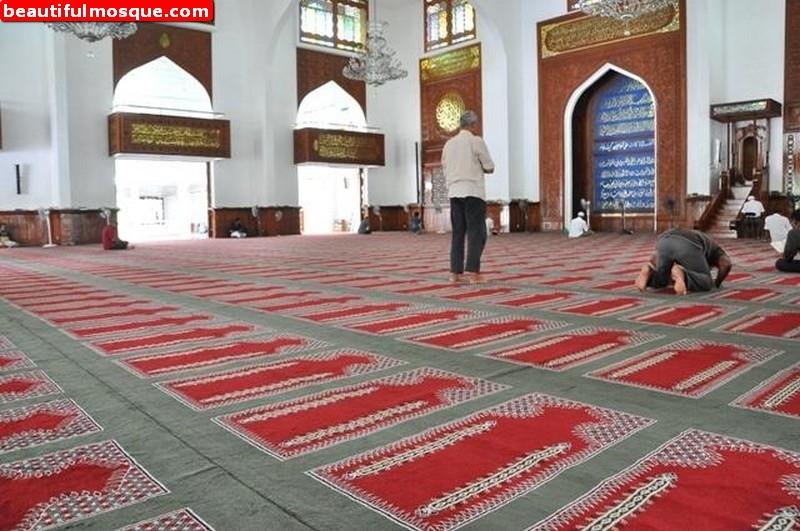 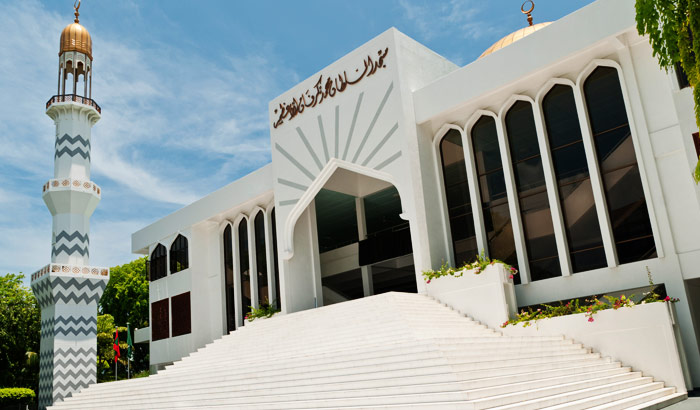 Знаете, 
когда я был маленьким, я часто играл здесь много раз.
2. Площадь независимости
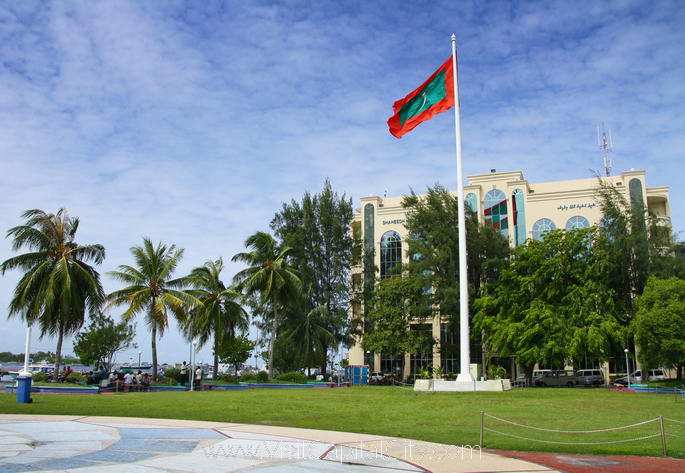 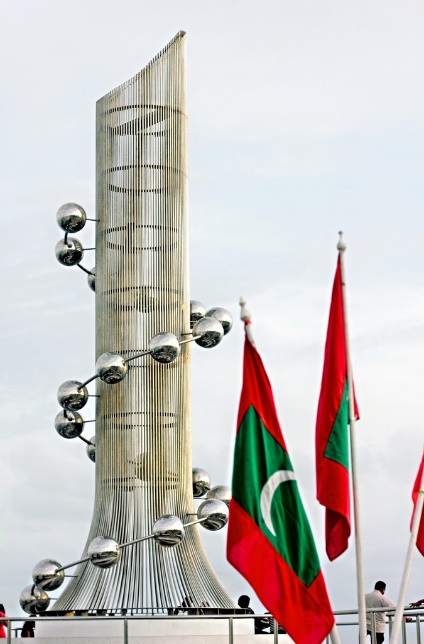 3. Памятник, который показывает, как мальдивцы пережили цунами  24 декабря 2004 года.
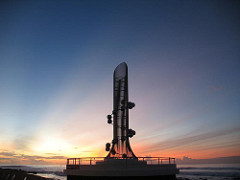 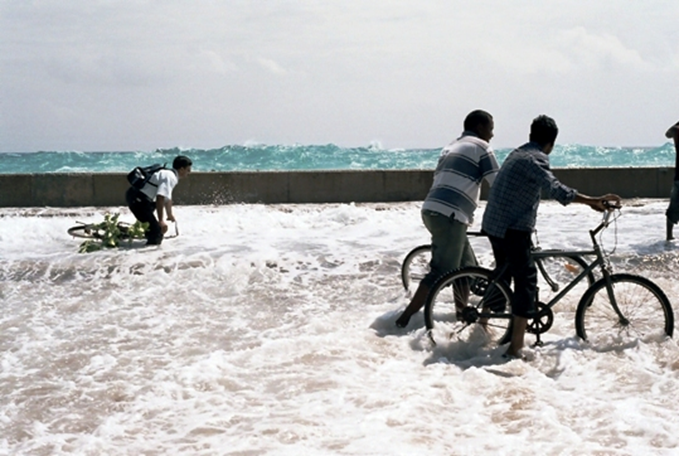 4. Первый подводный в  мире ресторан находится на Мальдивах.
Это на курорте Мальдив.
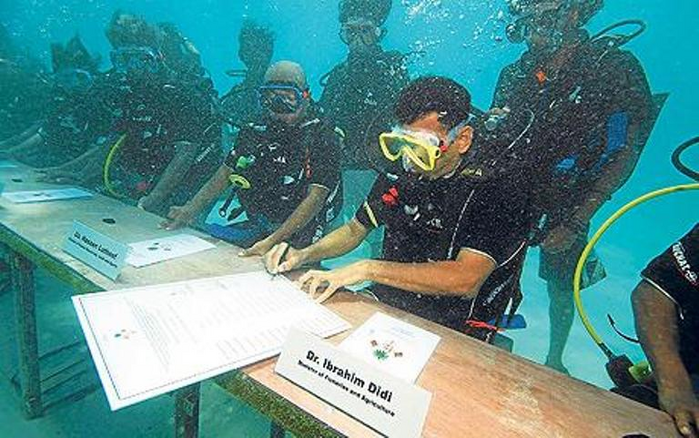 Первое в мире
заседание в подводном кабинете было в 2009 году.
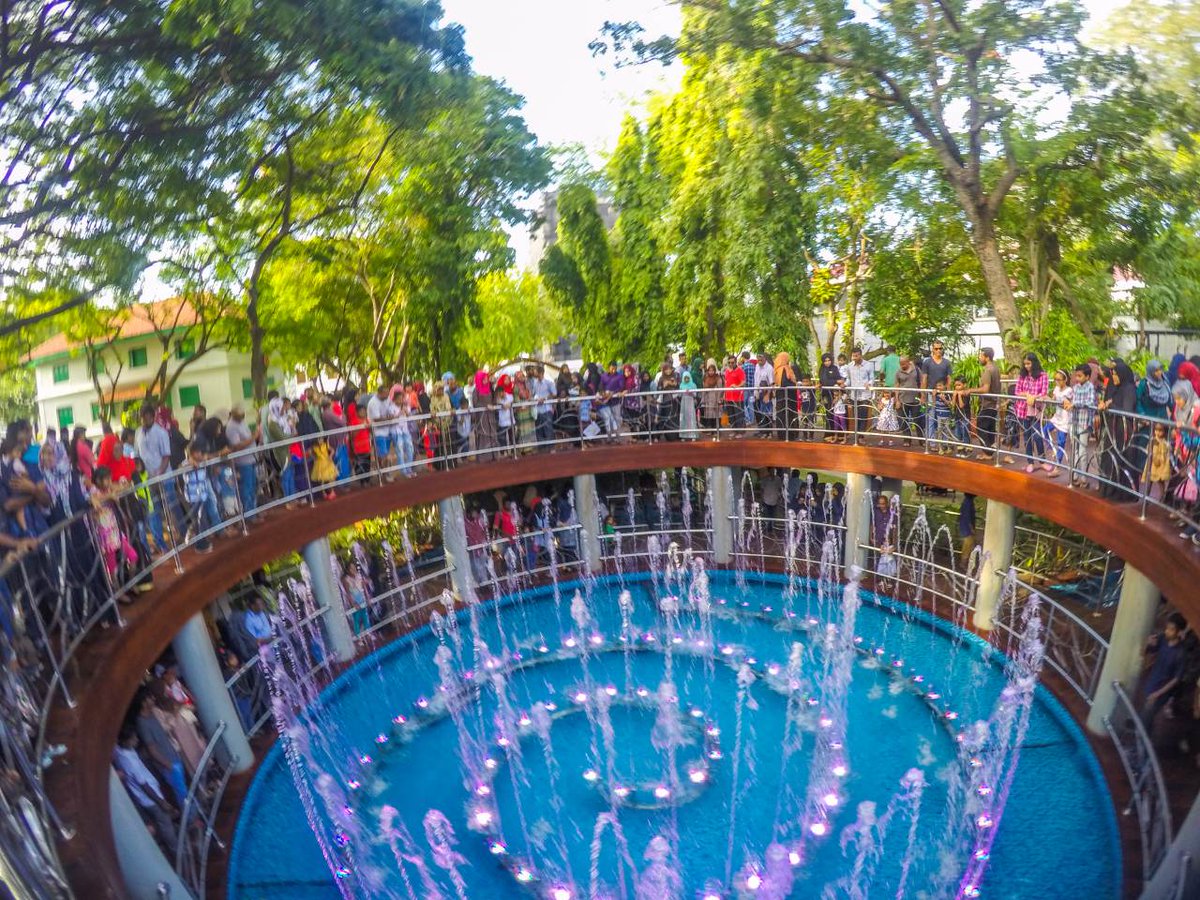 5. Национальный парк - Расрани - парк. недавно назывался Султан - парк.
7. Синее море с различными видами животных: разные виды рыб, акулы и кашалоты. На Мальдивах не так много наземных животных. но подводный мир очень красив и разнообразен: много интересных морских существ.
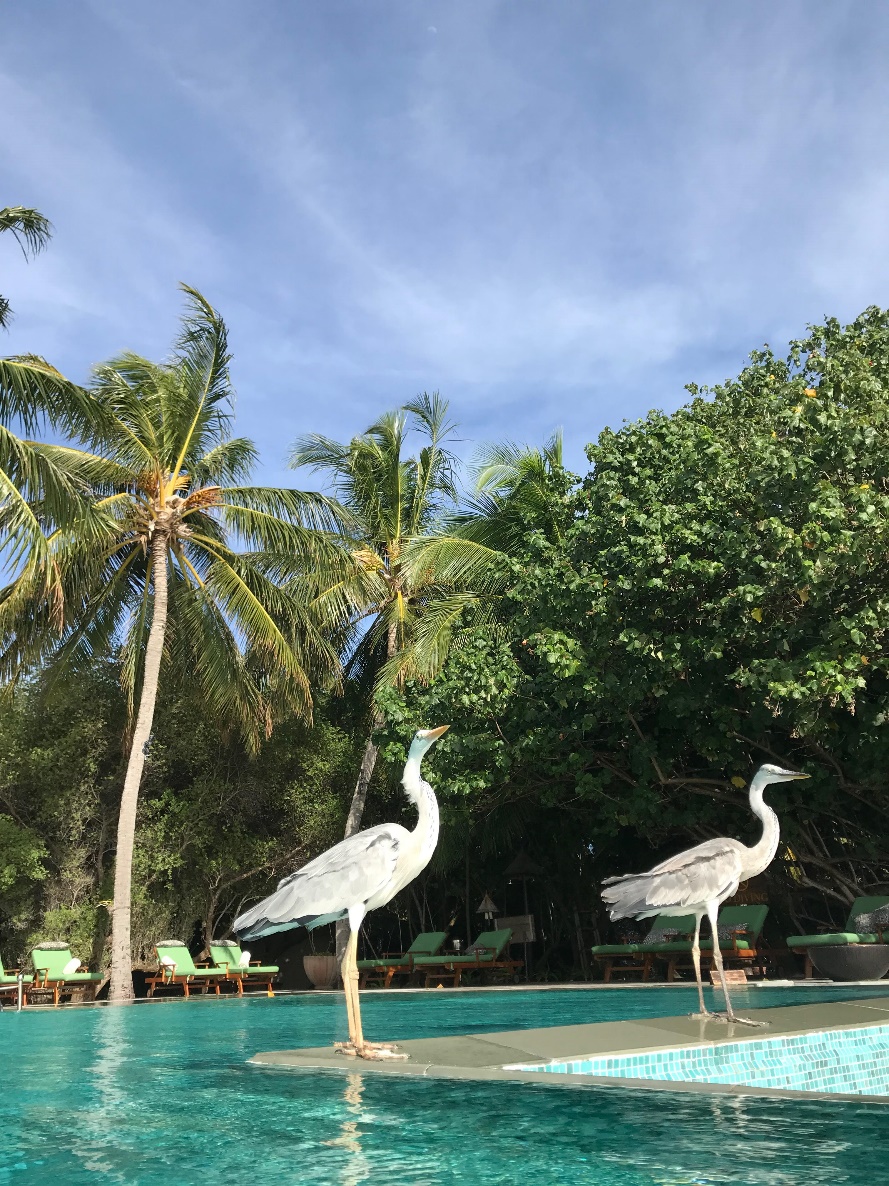 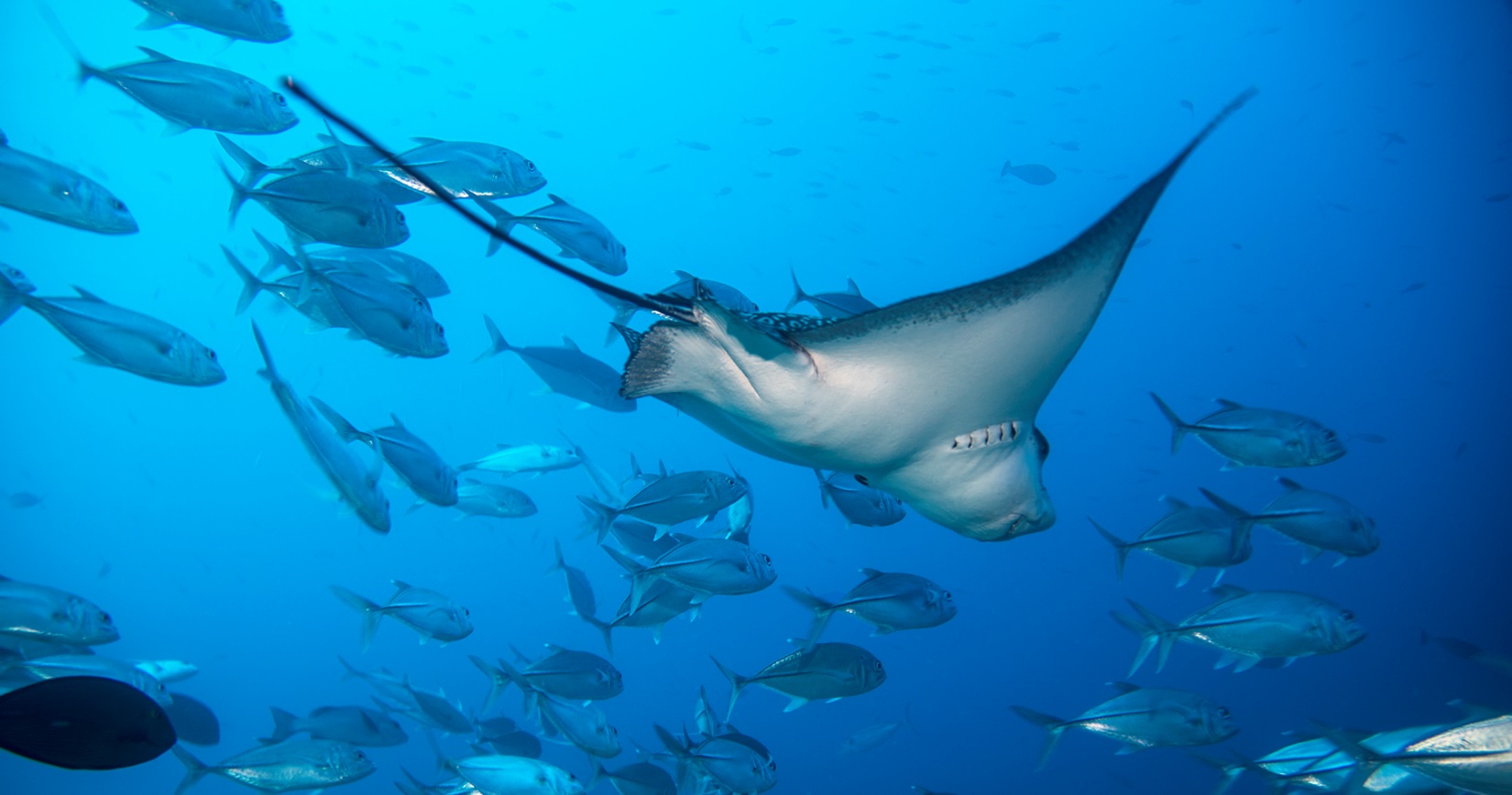 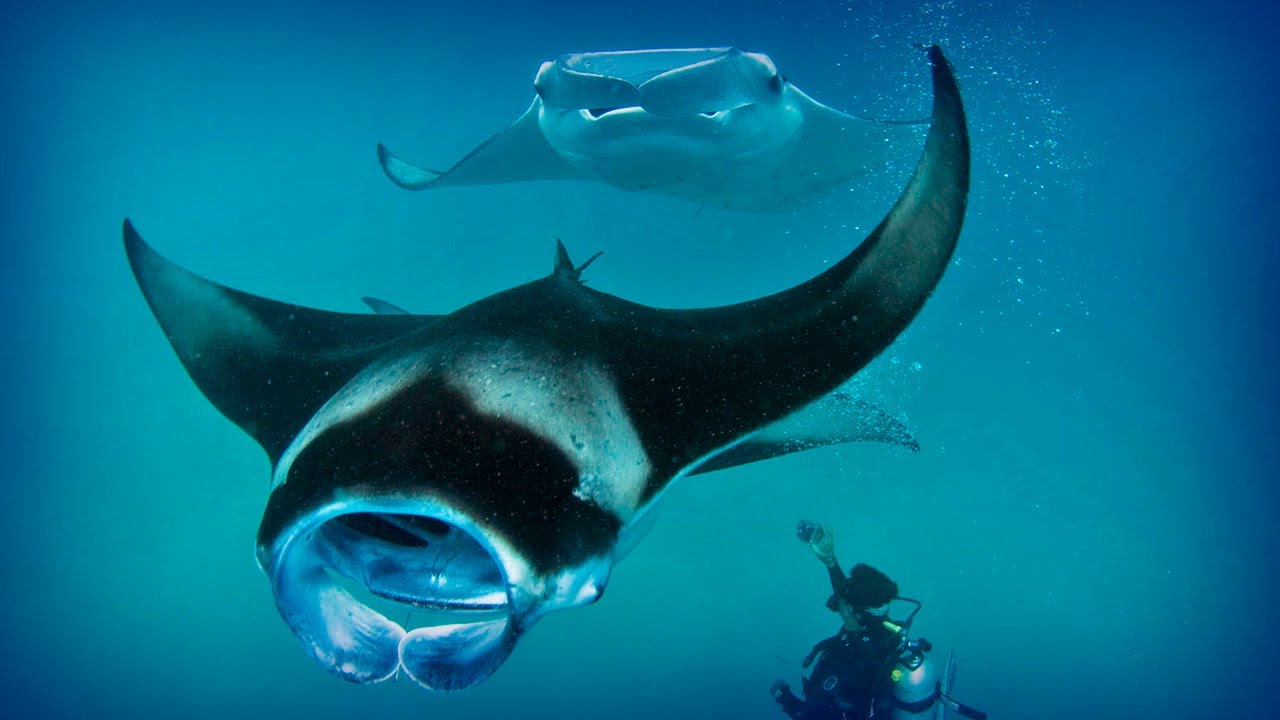 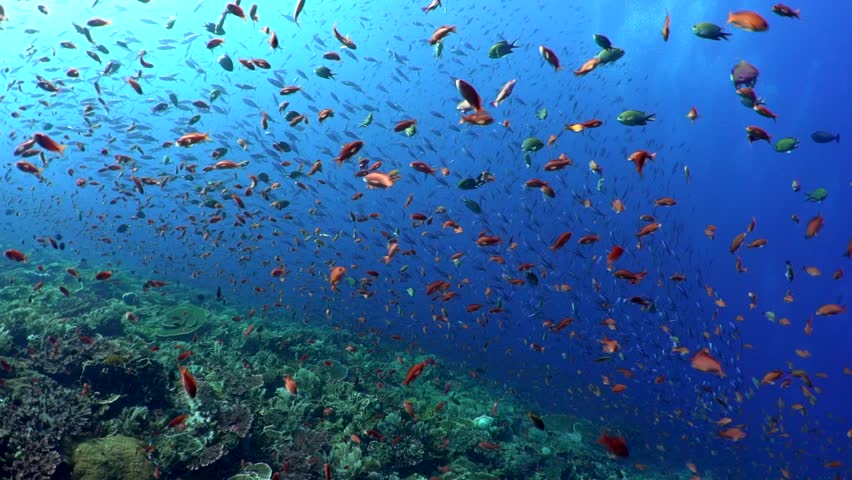 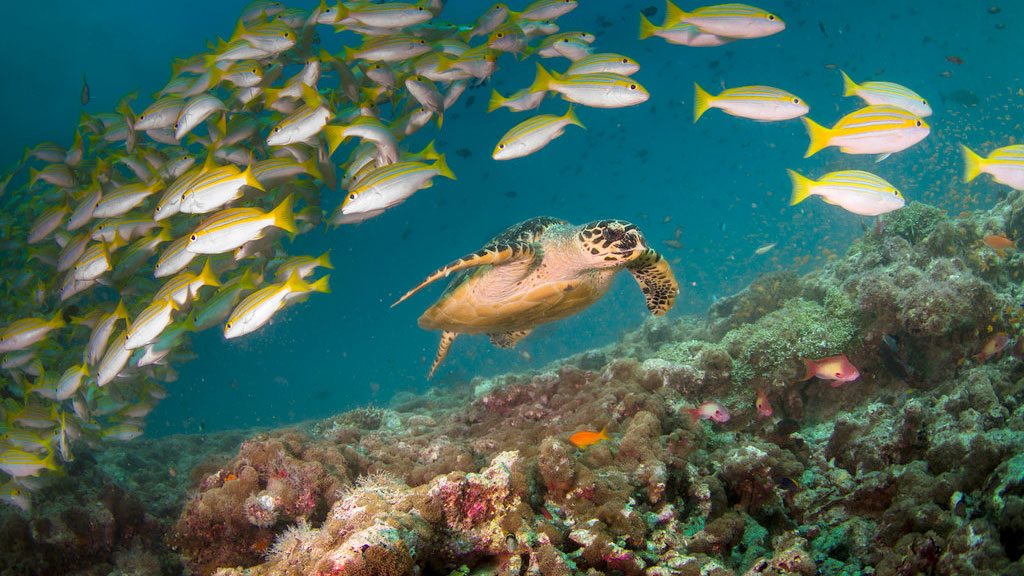 Прекрасные кораллы и черепахи
Промышленность на Мальдивах
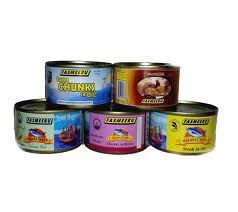 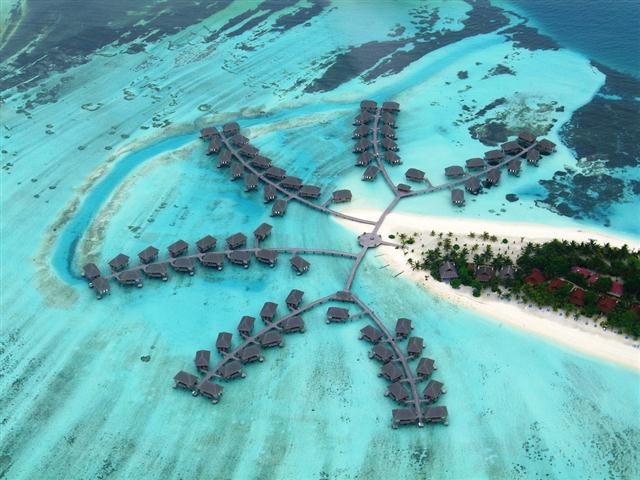 Мальдивы - индустрия туризма и рыболовства
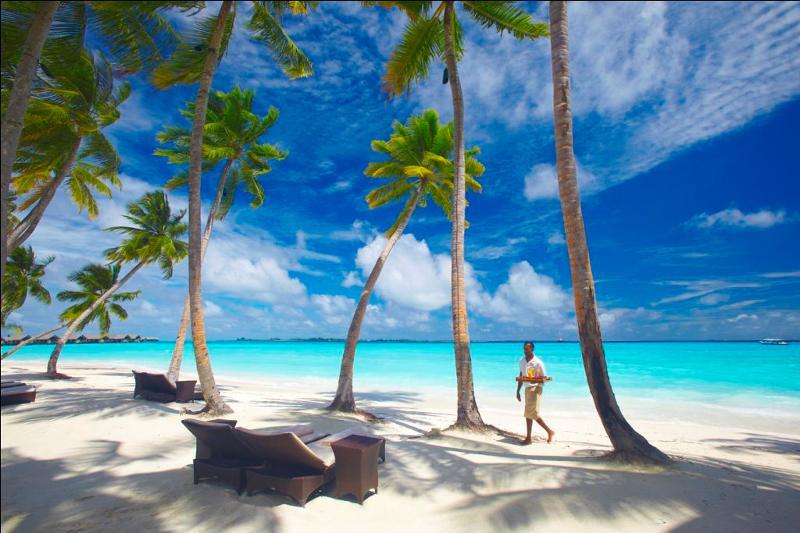 Обслуживание туристов
Сейчас на Мальдивах более 100 курортов
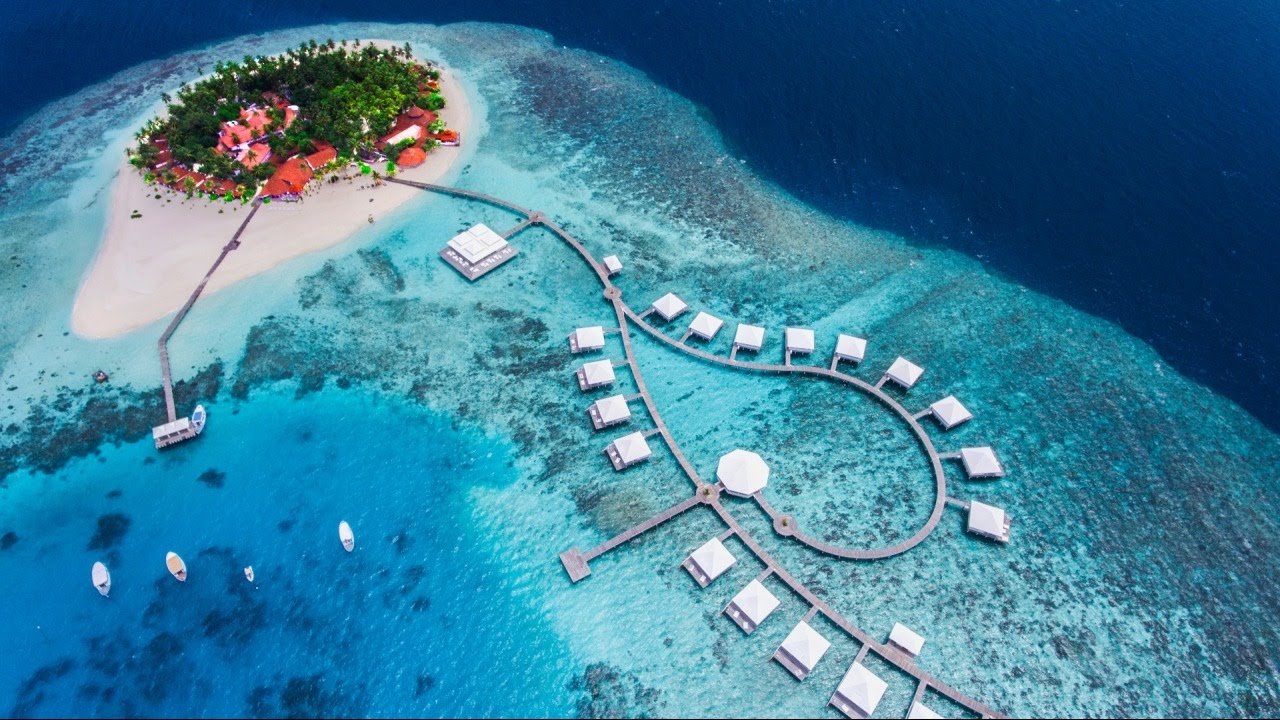 Естественная красота Мальдивы известна своей природной красотой, включая голубой океан и белые пляжи, и чистый воздух. 
Климат Мальдивских островов идеально подходит для посетителей, занимающихся водными видами спорта, такими как плавание, рыбалка, подводное плавание, водные лыжи. виндсерфинг и кайт-пансион.
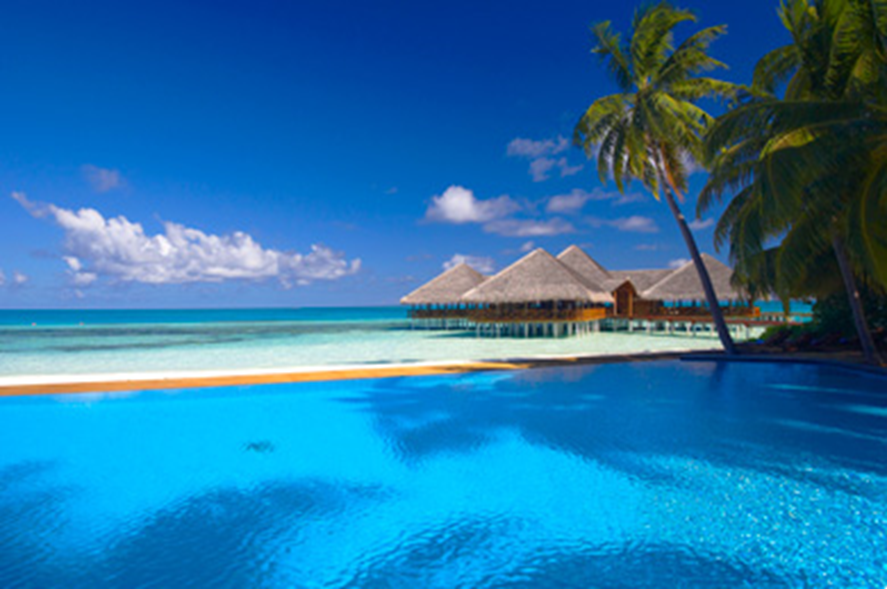 Естественная красота Мальдивов привлекает туристов во всем мире и каждый год. 
Его индустрия туризма сегодня является крупнейшим источником доходов в Мальдивах
Спасибо за внимание!